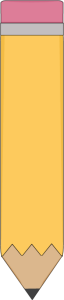 Class News
2nd Grade
Nov. 20th- Nov. 24th
Spelling Words
No Spelling Test  due to the short week!
Ms. Mayo
School- 620-845-2585
Cell- 620-517-0941
Email- kmayo@usd360.com
Classroom Website-  www.weebly.mrskaramayo.com
Classroom Twitter-
@mskmayo
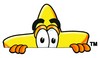 A Peek at this Week…
No School- Nov. 22-24 for Thanksgiving Break
New Calendar Addition: Early Dismissal-Tuesday, Nov. 28th at 12:30 p.m. for Teacher In-service. 
The last day to bring canned goods for the food drive has been extended to Dec. 8th! 
K-12 Music program is Dec. 11th- watch for a note to come home soon regarding this.